Welcome to the 
Transformation Leads call
Transformation Lead Call - December 22
Introduction
Who's on the call?
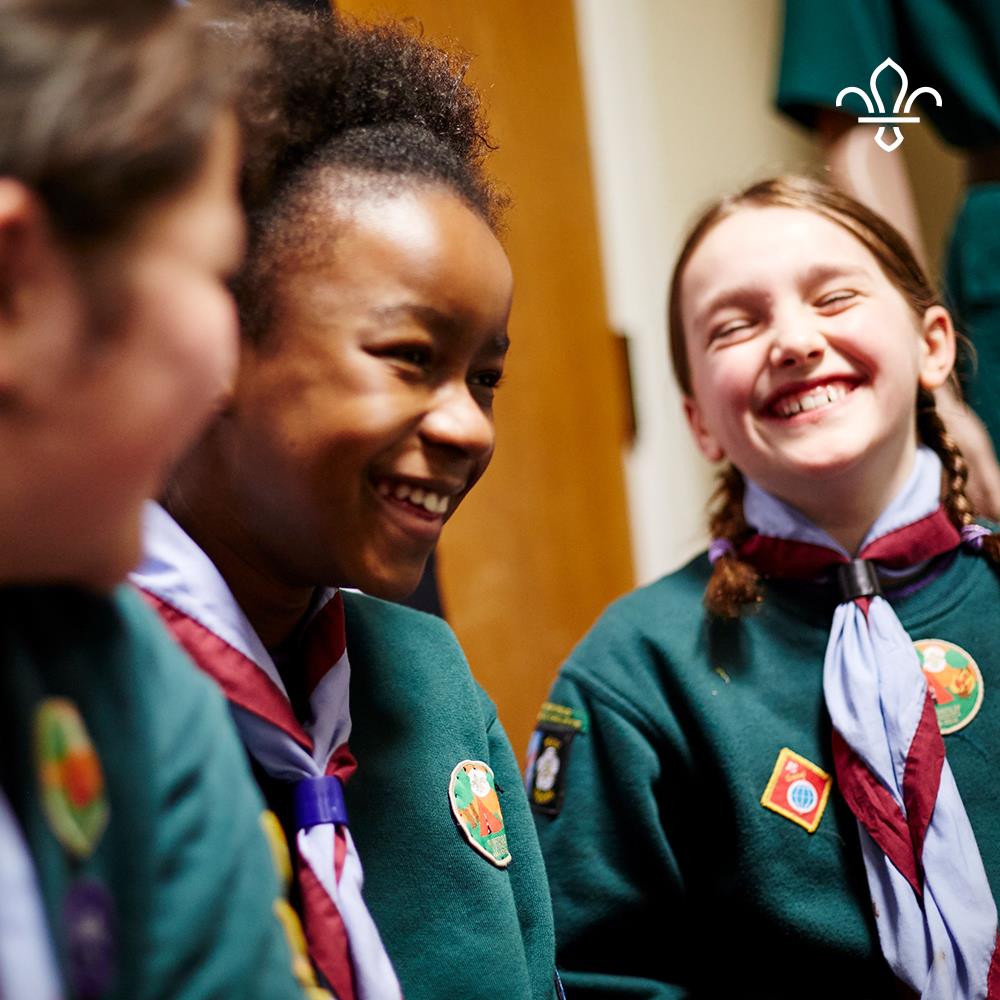 Craig Turpie, Deputy UK Chief Commissioner
Andrew Sutherland, Deputy Programme Sponsor for Volunteer Experience
Hamish Stout, Deputy UK Commissioner for People (Transformation)
Anders Wulff, Learning Design Manager
Matt Cobble, Deputy UK Commissioner for People (Operations)
Alex Harvey, Theme Lead for Volunteer Framework
James Booker, Head of Portfolio Delivery & Change
Helen Mitchell, Interim Communications Manager
Kirsty Waugh, Senior Change Manager
Susan Wallace, Change Manager
Rob Groves, Change Manager
Transformation Lead Call - December 22
Introduction
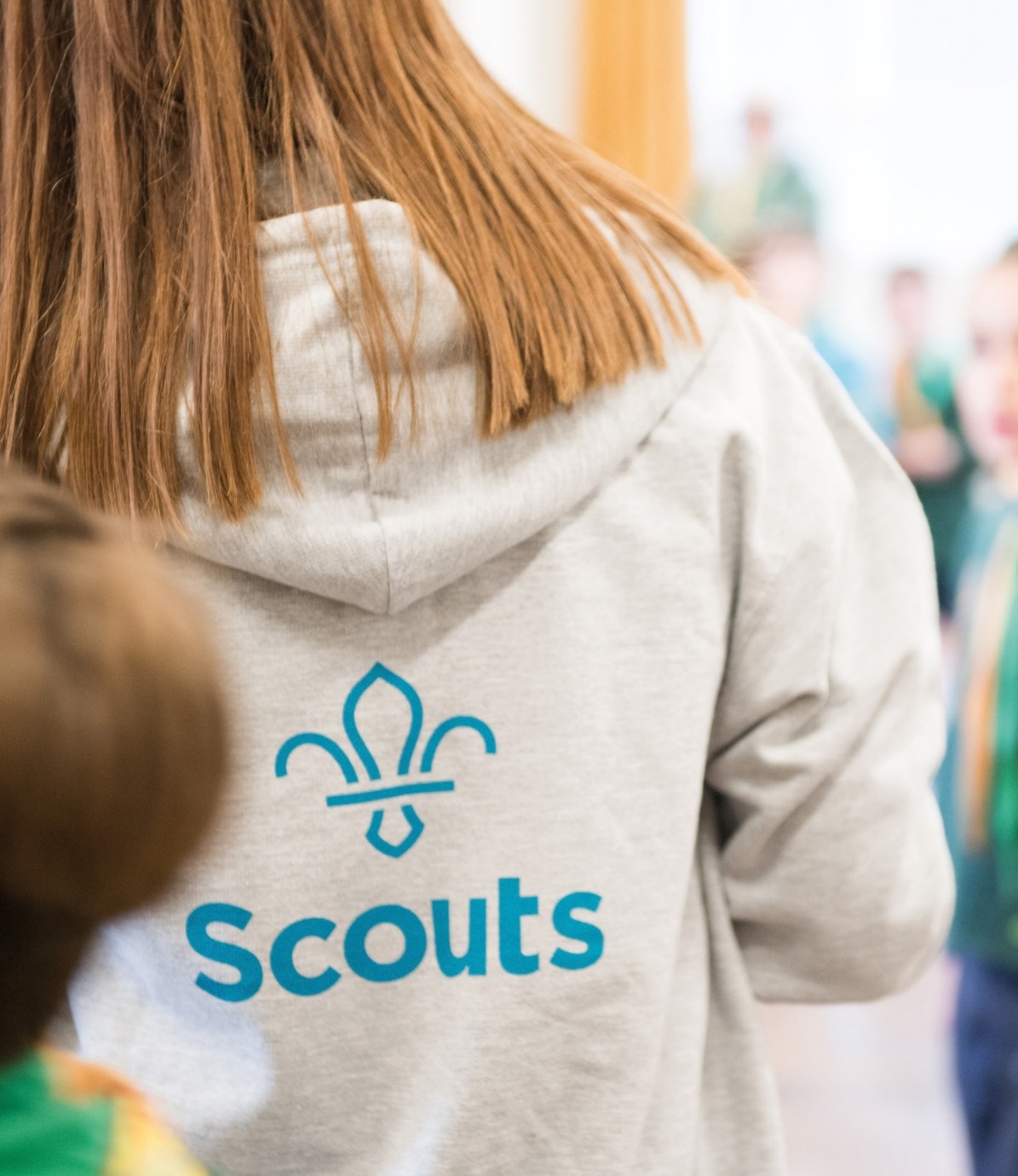 Purpose
Learning Update
Team Descriptions Update
Open Forum
Event Support
Transformation Lead in Action
Volunteer Role Vacancies
Next Steps
Learning Update
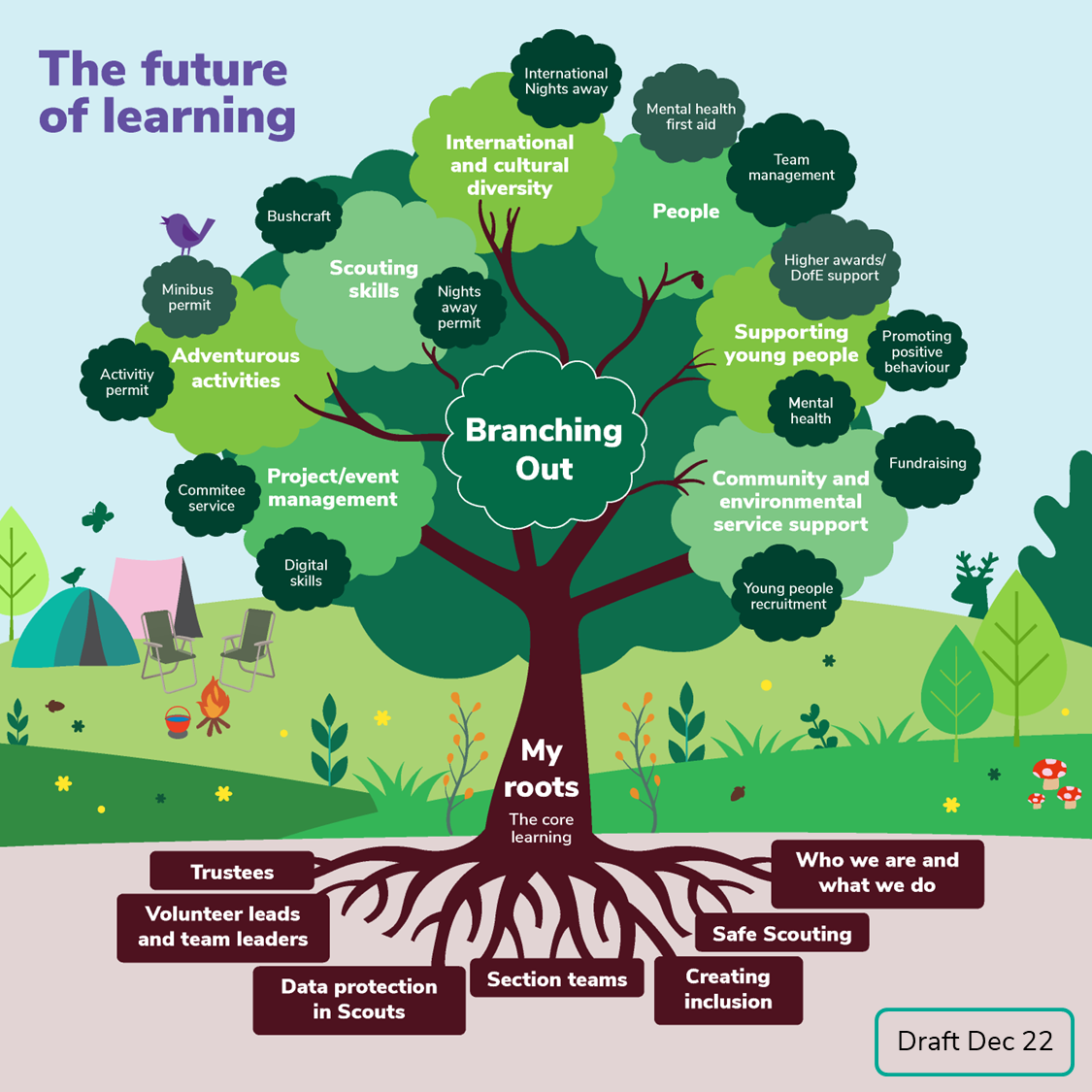 Transformation Lead Call
Engaging Learning
DRAFT
DRAFT
Transformation Lead Call - December 22
Engaging Learning
Roadmap for learning
Full launch of new "Roots"

Development and testing of "Branching Out"
We're building content

We'll tell you more about Wood Badge and future Learning
Wider testing of content

Clarity about the "Roots" and the new Wood Badge
First testing of content

We're testing our ideas on the Wood Badge and future of learning
Open testing of new content

Plans for 2024 onwards
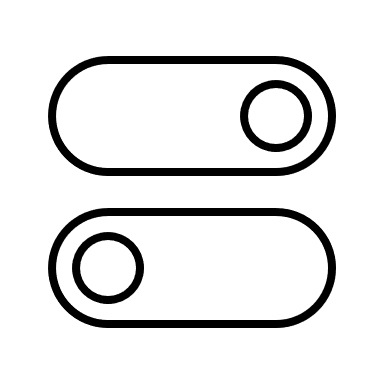 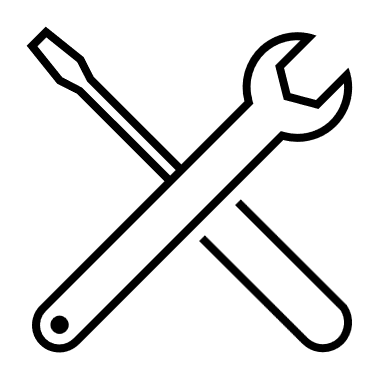 α
β
β
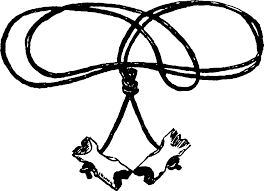 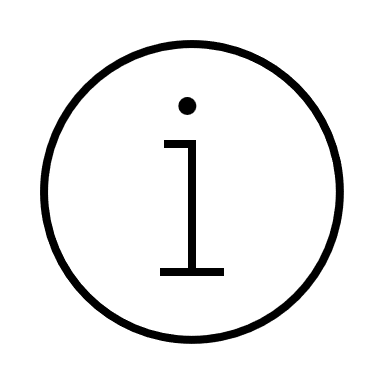 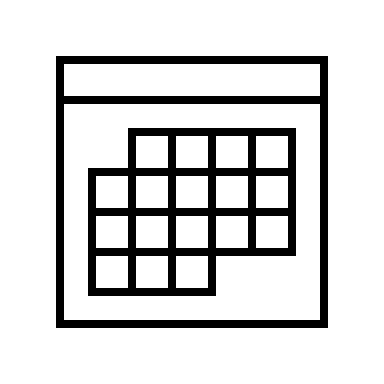 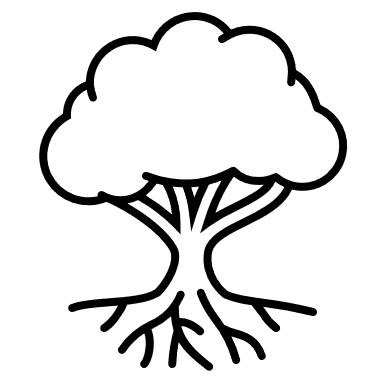 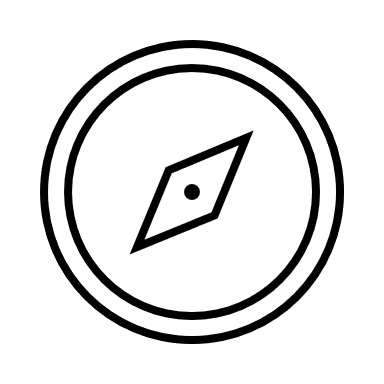 JAN – MAR 24
APR – JUNE 23
JAN – MAR 23
JUL – SEPT 23
OCT – DEC 23
2024
2023
Transformation Lead Call - December 22
Engaging Learning
The things everyone needs to know to get started
Transformation Lead Call - December 22
Engaging Learning
The things you need for your type of role:
Potential Content*:
Potential Content*:
Potential Content*:
*Exact content is being scoped and developed during early 2023
Transformation Lead Call - December 22
Engaging Learning
Start
End
Team Descriptions
Transformation Lead Call - December 22
Team Descriptions
Changing the titles of Group Scout Leader, and Commissioners
Transformation Lead Call - December 22
Team Descriptions
Team descriptions – A reminder
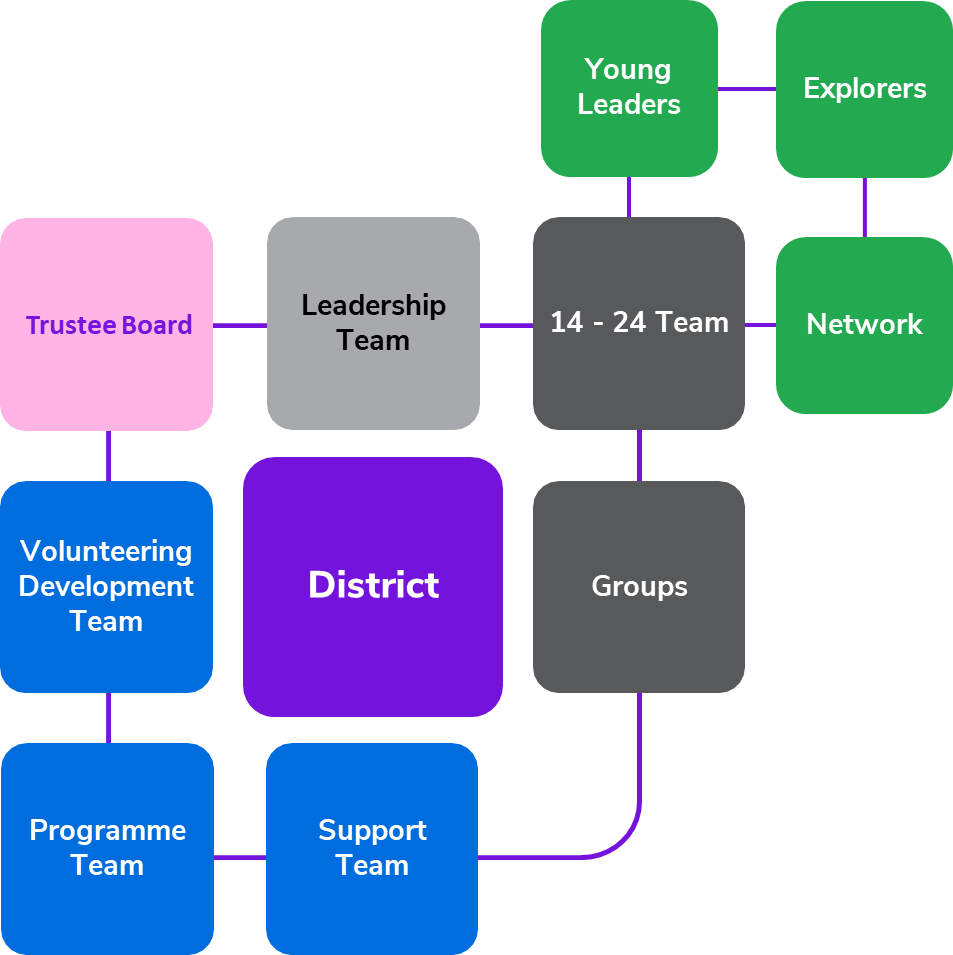 November 2022 version
Transformation Lead Call - December 22
Team Descriptions
Team descriptions – A reminder
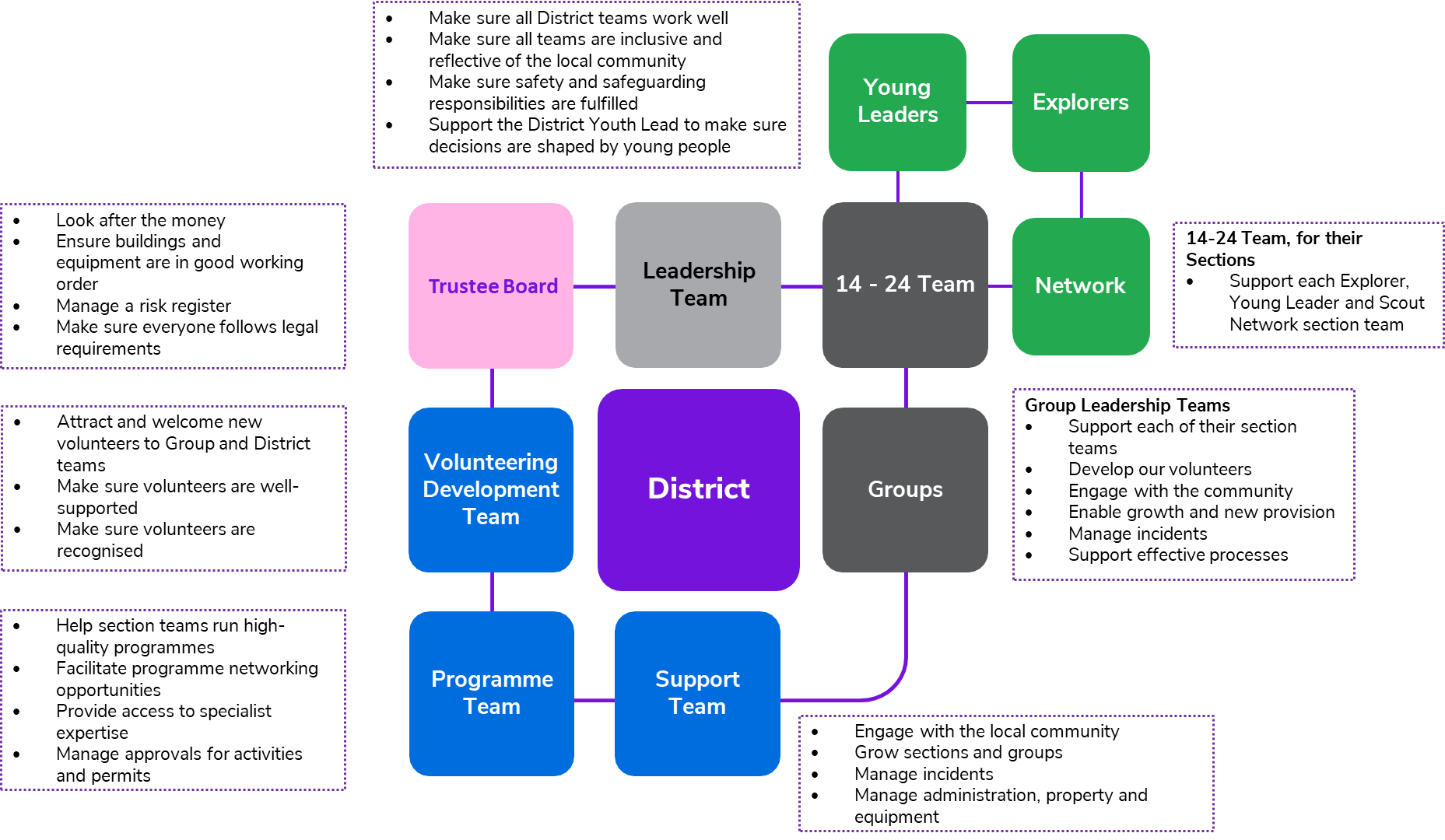 November 2022 version
Transformation Lead Call - December 22
Team Descriptions
Team descriptions
Each team description has:
Purpose to explain what the team is for and how it plays a part towards our vision
Who’s in the team to be clear about who is involved in the team and what they’re called
Tasks for the whole team are things which everyone in the team will be involved with
Allocated tasks are things which are things which can be shared out between members of the team
Team descriptions
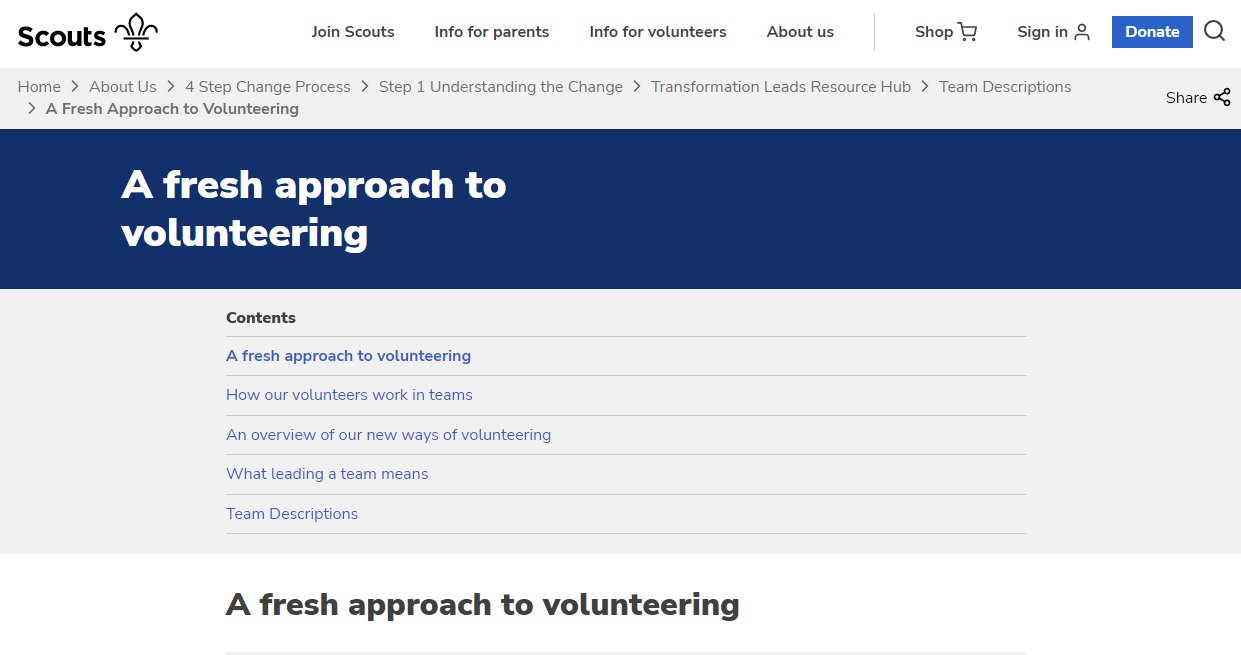 December 2022 version
Team descriptions
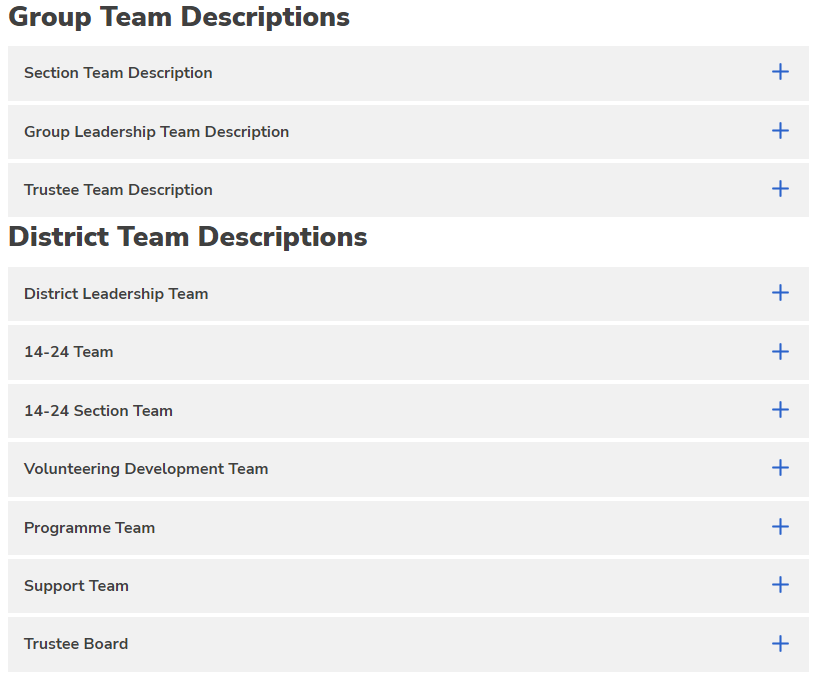 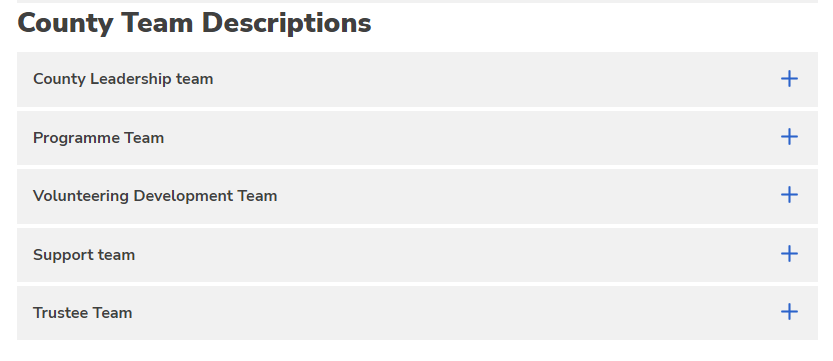 December 2022 version
Team descriptions
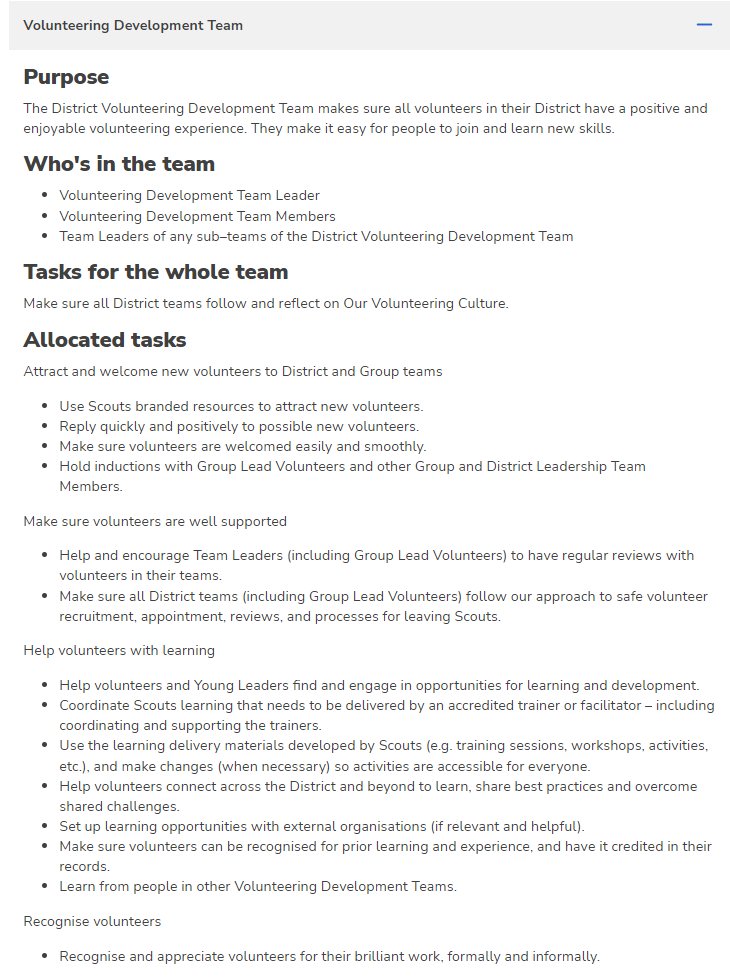 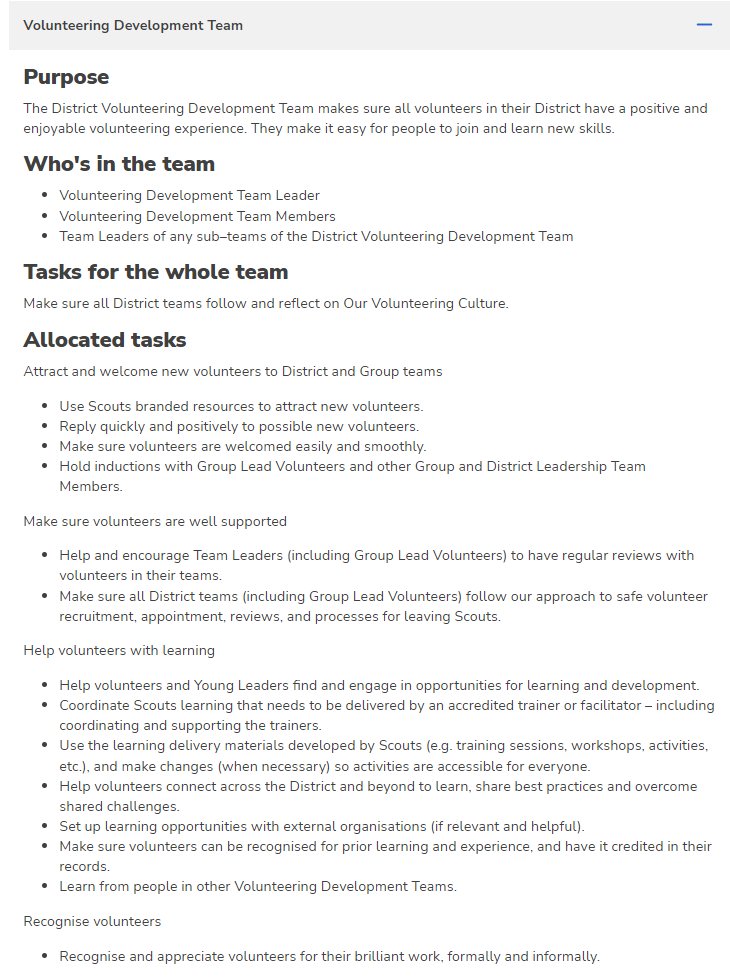 December 2022 version
Team descriptions
What now? 
We’ll share the link with you in the next few days
Work with your County, District and Group teams to understand the new teams and their team descriptions
Where that understanding raises comments, questions or feedback, please forward it to  transformation.leads@scouts.org.uk 

What next in 2023?
We’ll continue to iterate the team descriptions based on feedback from Transformation Leads and others. Based on your feedback the pages will improve further over the coming months
We will be giving resources to support Counties, Districts and Groups to adopt some of these new approaches ahead of the formal date of transformation
Open Forum Q&A
Event Support
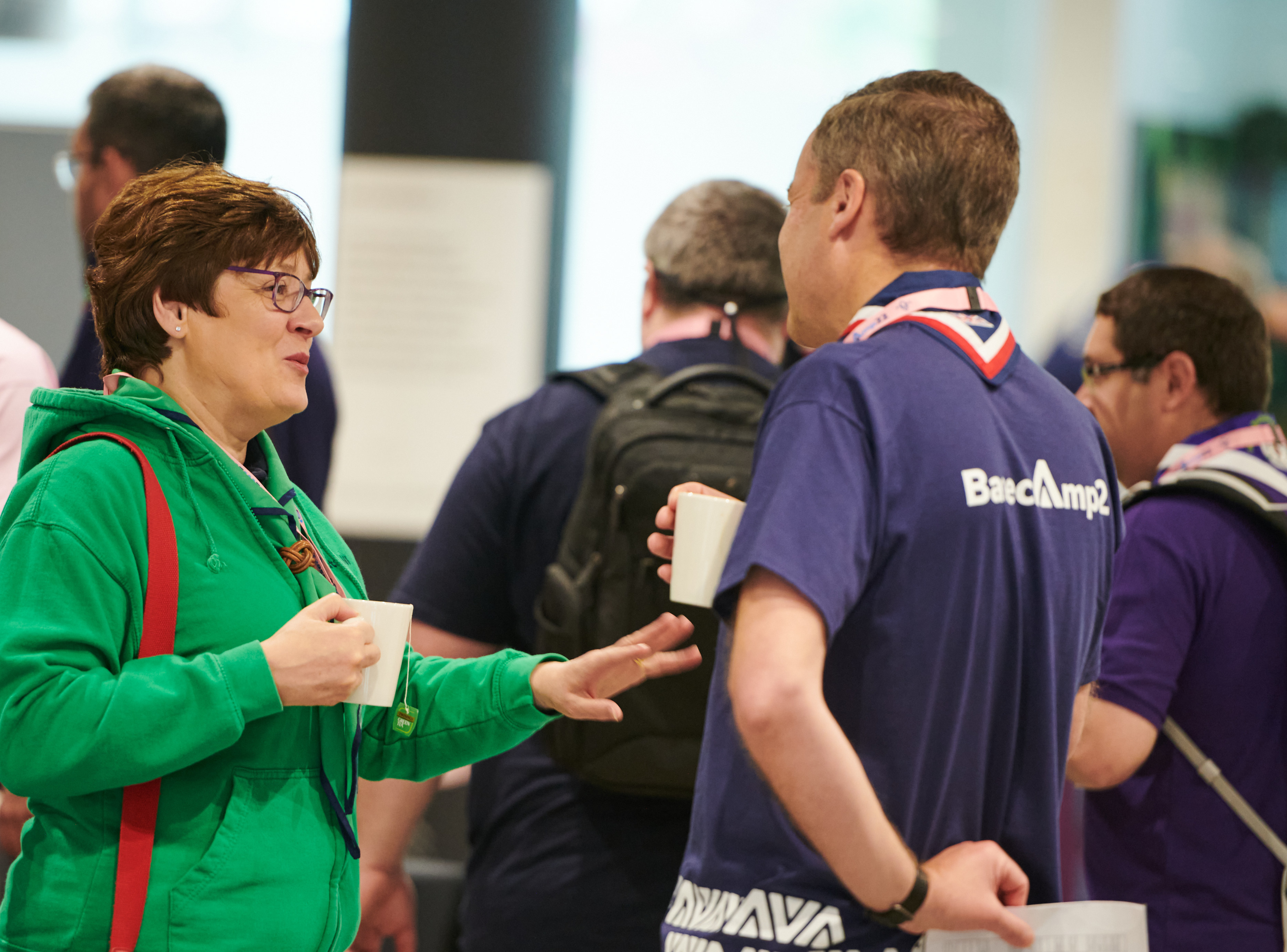 Event Support
What makes a great Transformation Event?

Relevant to your patch
Clear Objectives
Engaging and empowering people in a positive way
Support is available

Event Support
Transformation Lead in Action
James Hopkins
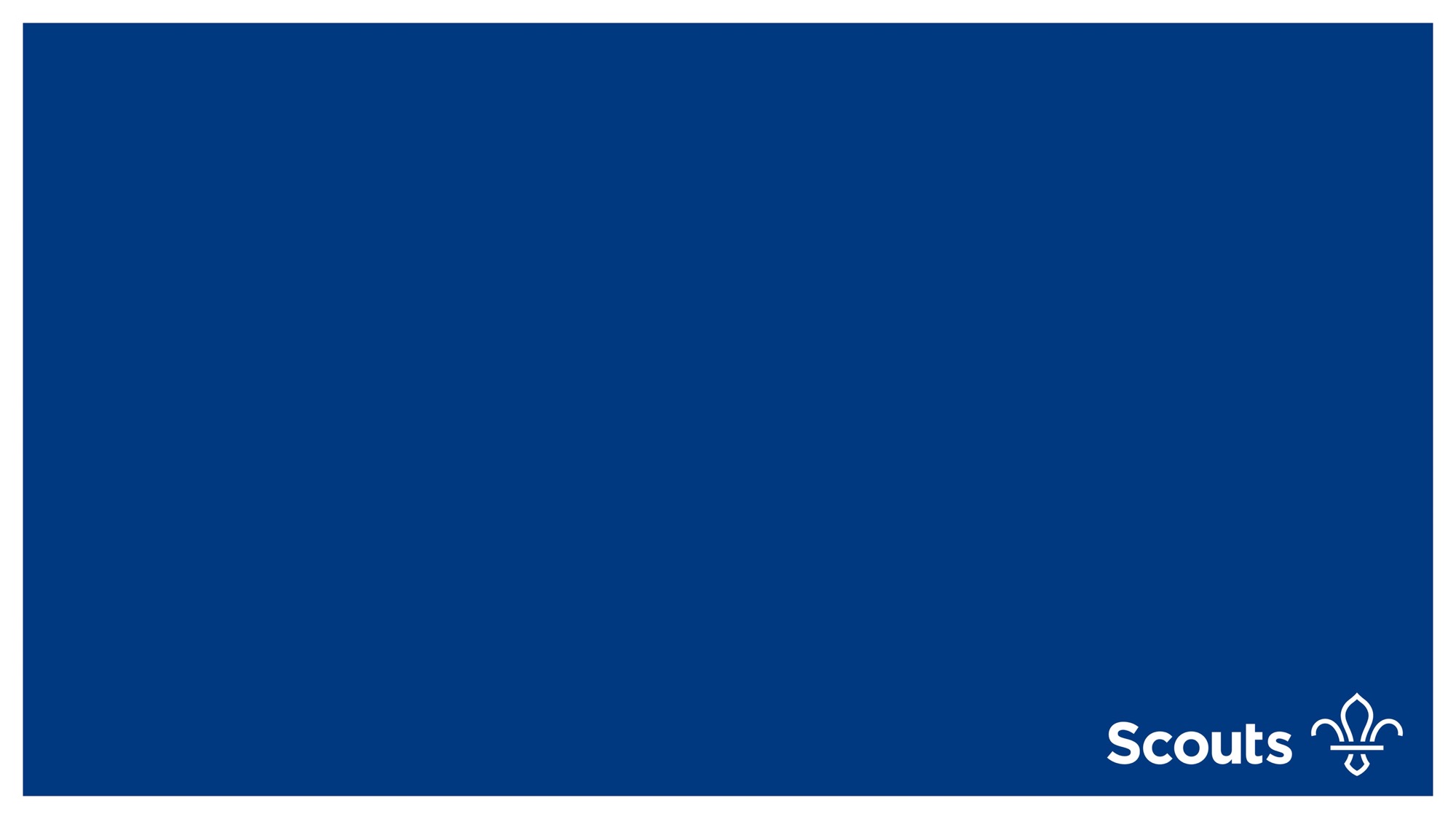 Why Essex Basecamp?
To kick-start the journey in Essex
Bring everyone attending up to the same level
To create a ‘buzz’
Peer-led self-help
Distinction to BAU / Demonstrate the importance
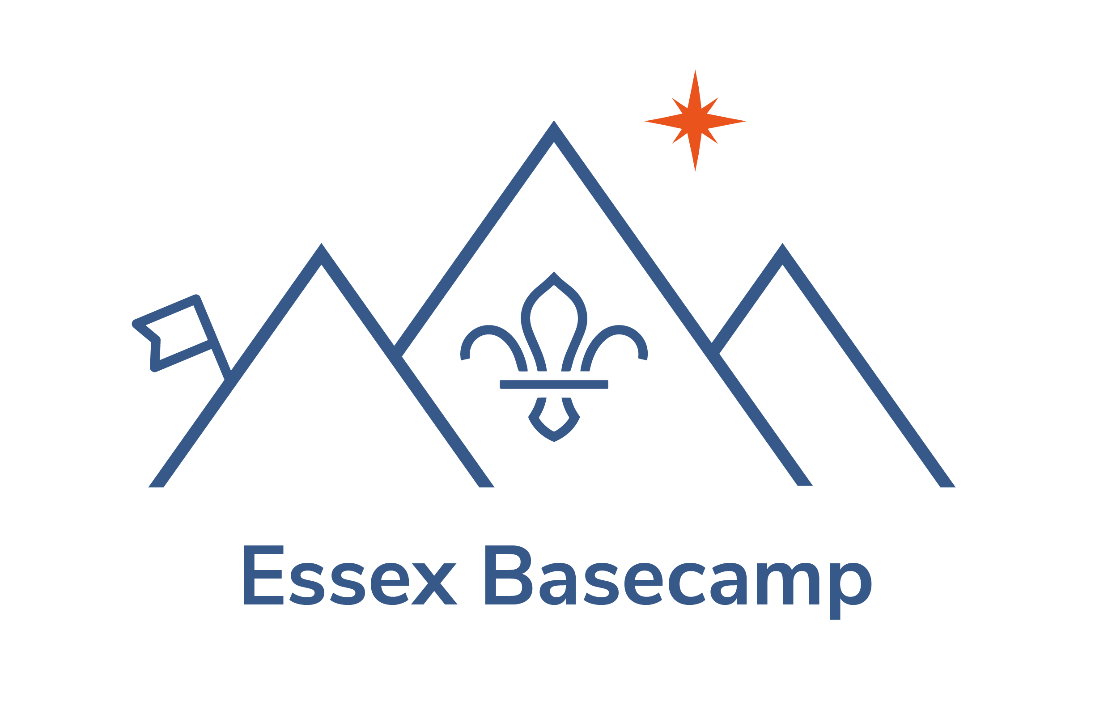 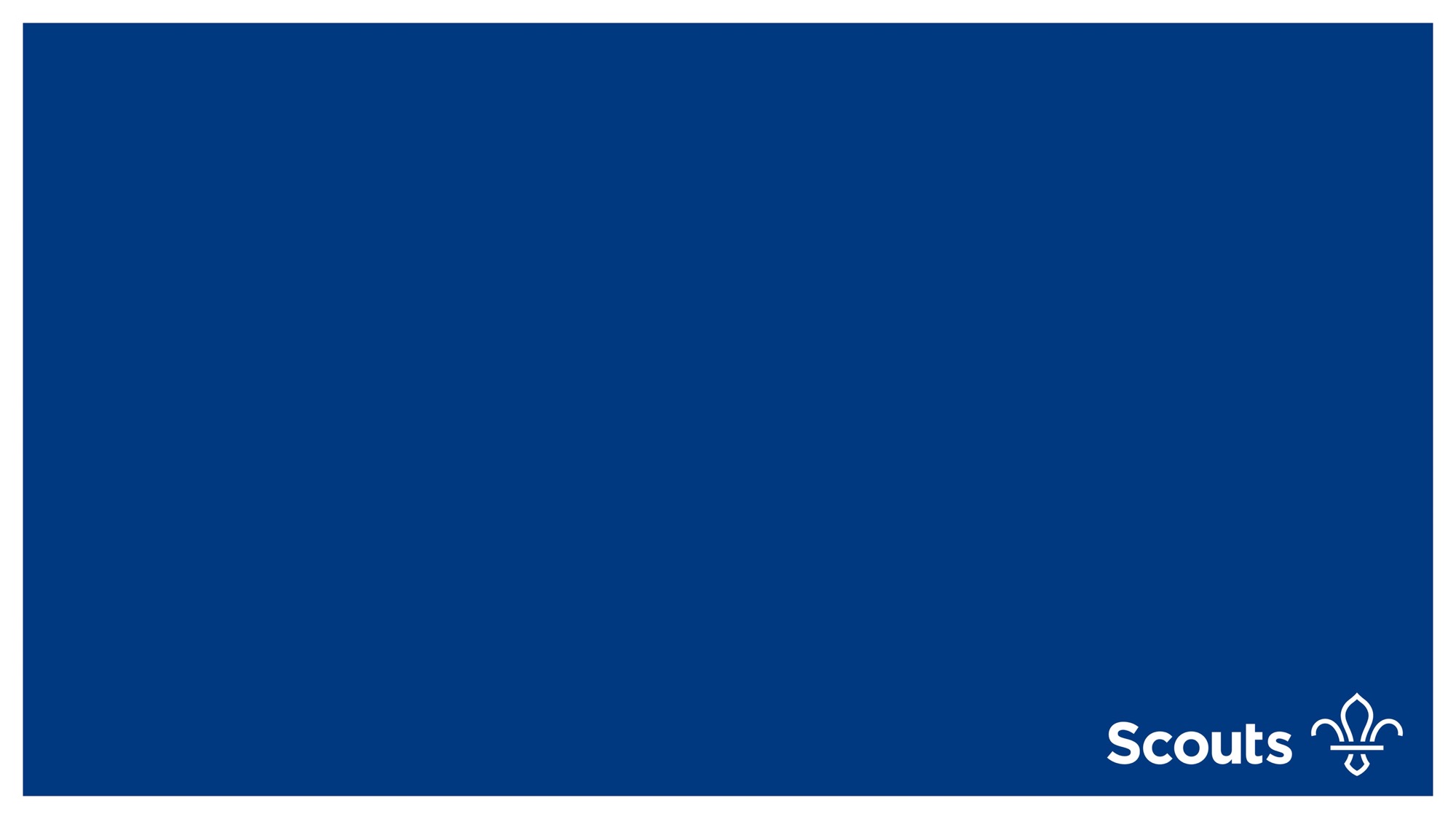 The ‘What’
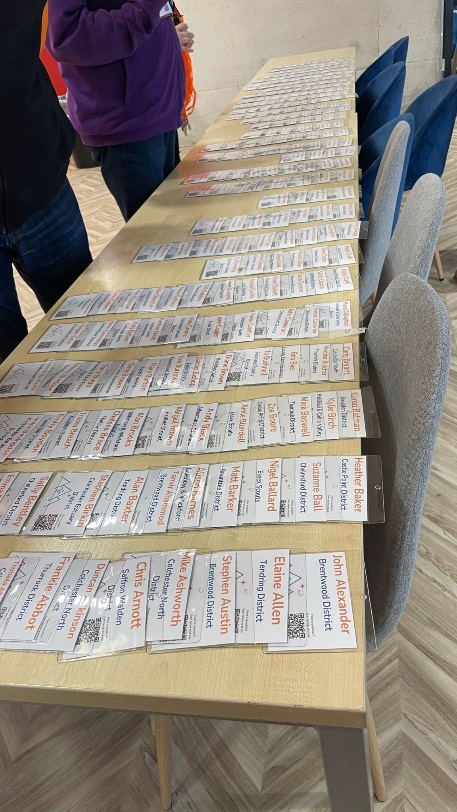 Over 300 adult volunteers
Mixture of seminars and workshops
Focus on the next 15 months of delivery
Tailored to Essex
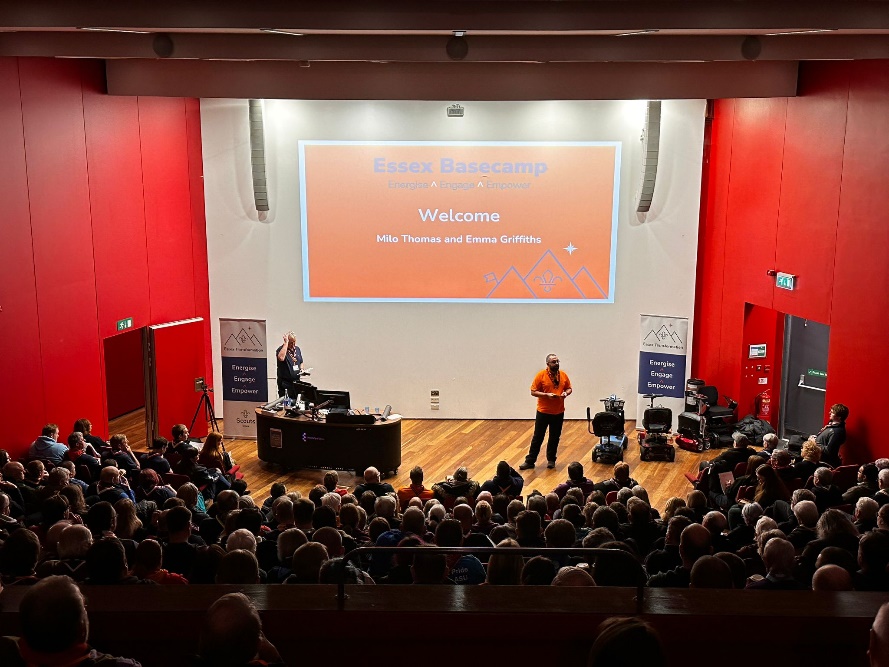 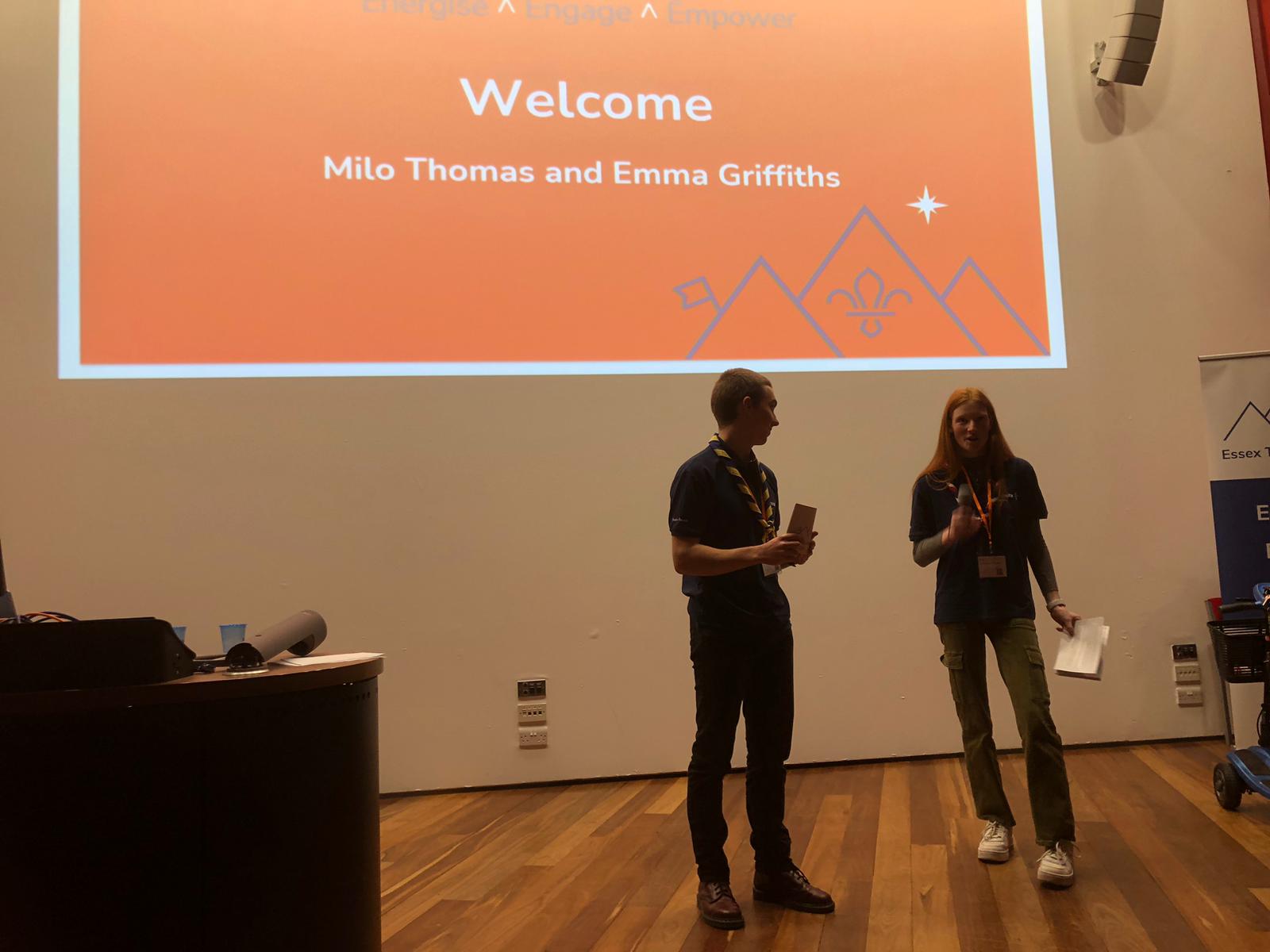 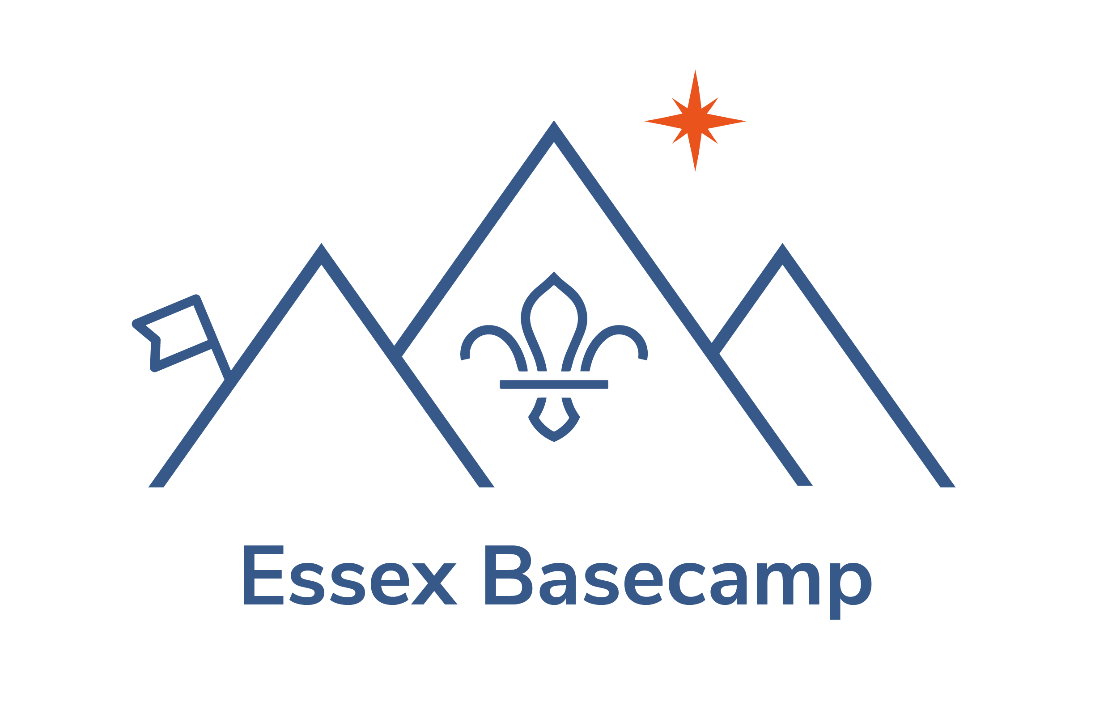 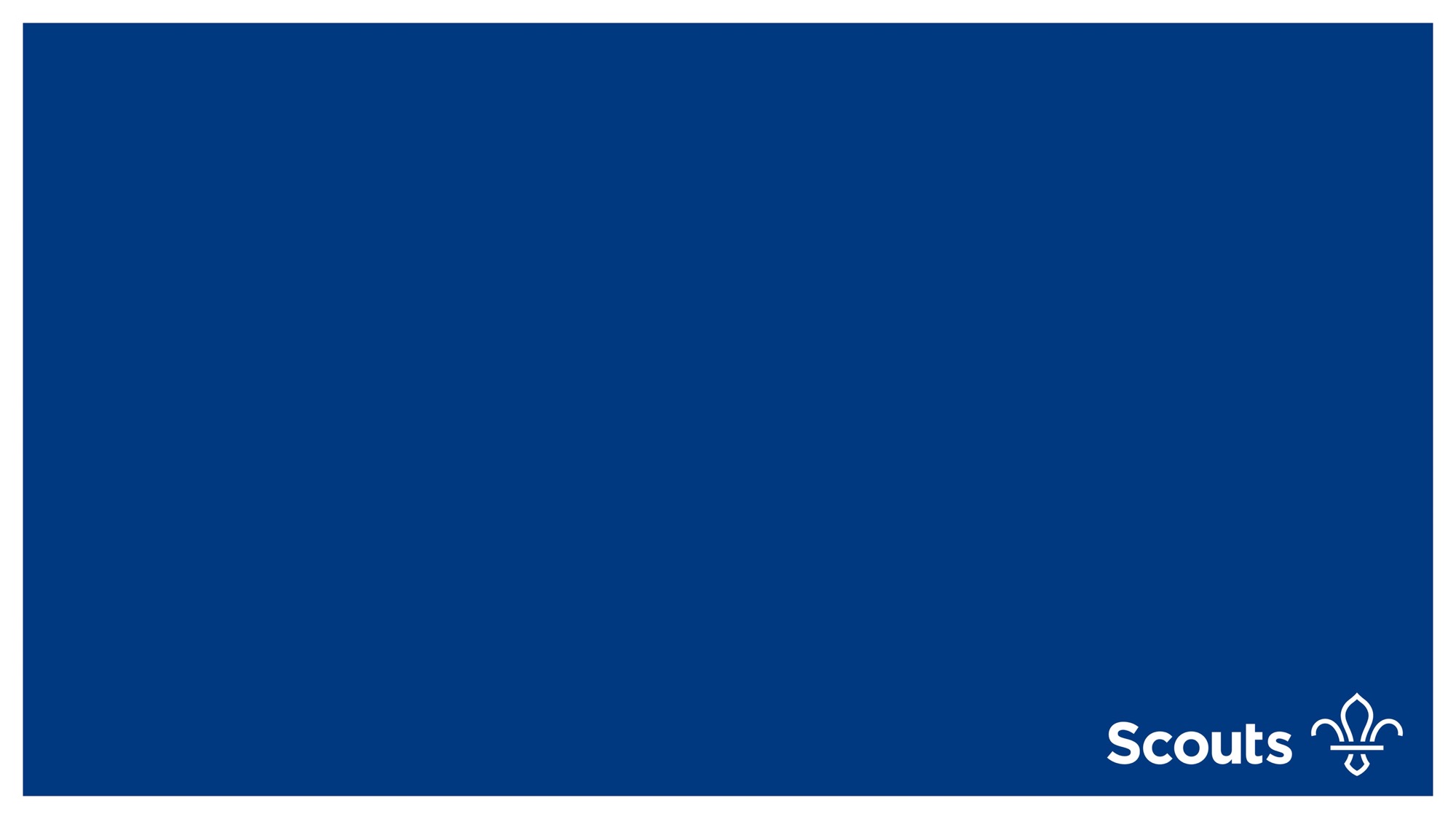 Insights
Over 200 questions to analyse & turn into FAQ’s
Digital Skills and having Difficult Conversations – top asks for skills to learn
Title changes largest ‘noise’
Overwhelmingly positive response (8/10) on feelings towards transformation
82% motivated to implement the transformation changes locally after attending Essex Basecamp
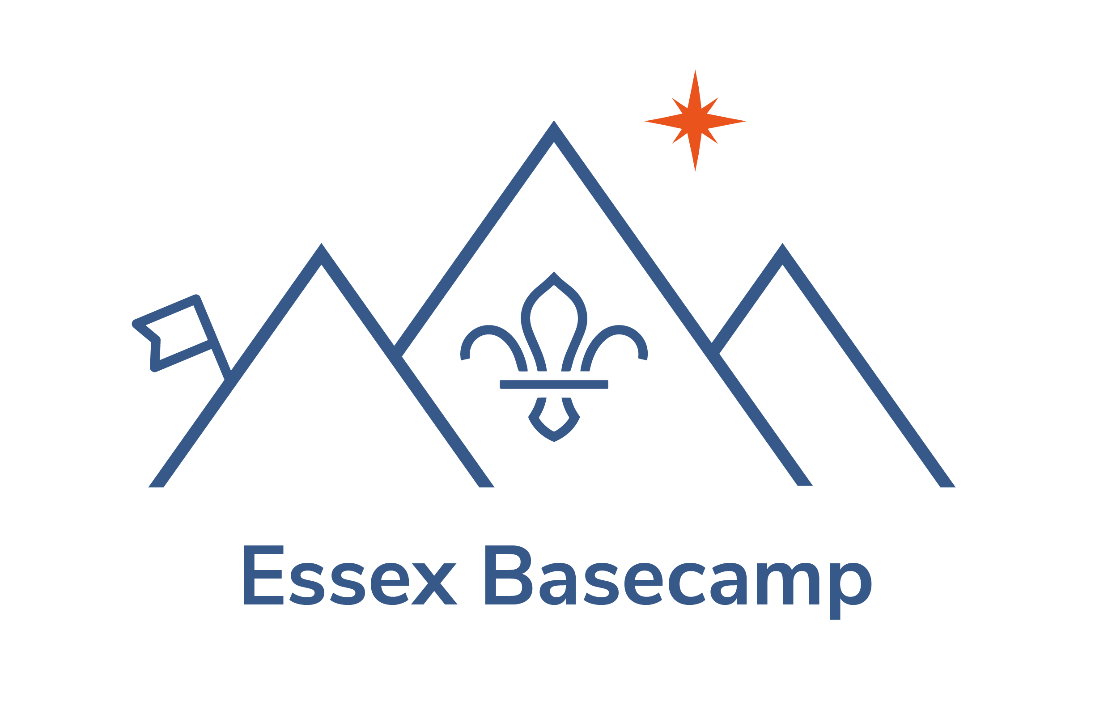 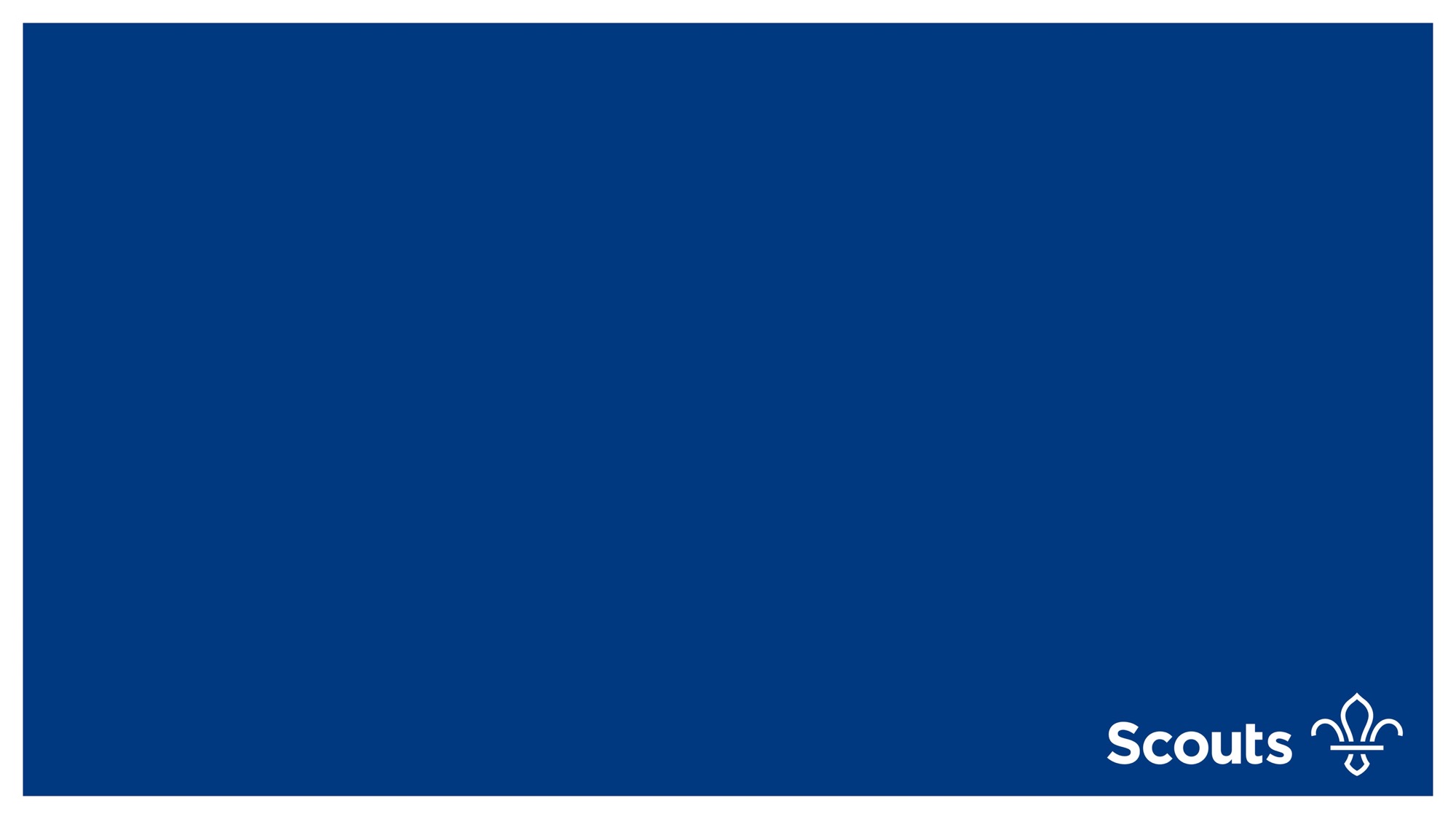 Next steps
Sharing videos and FAQ’s in January 2023
Delivering our plan…
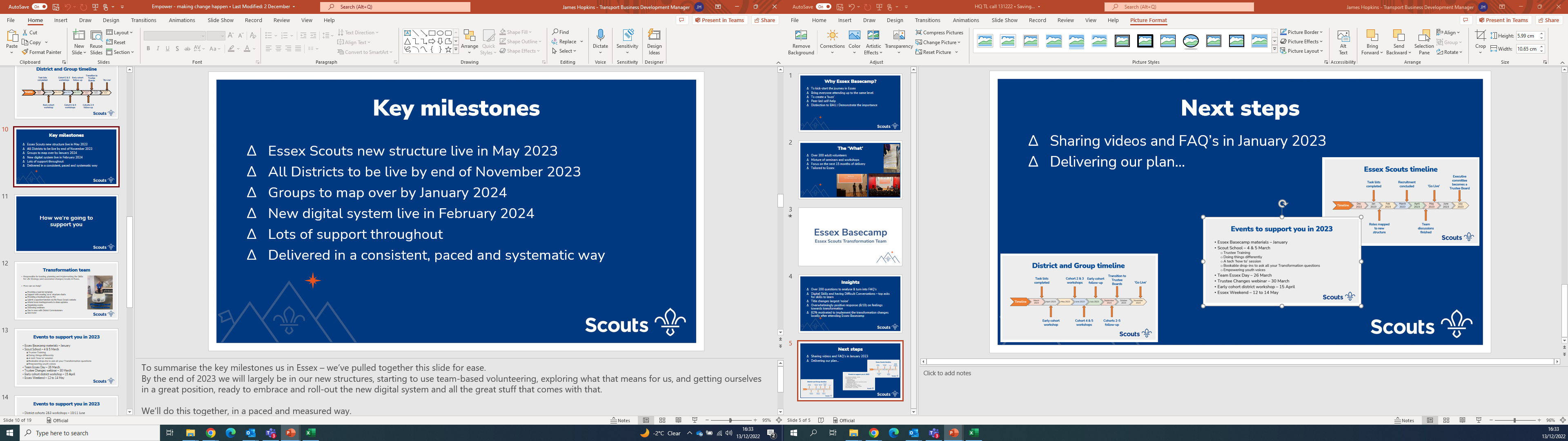 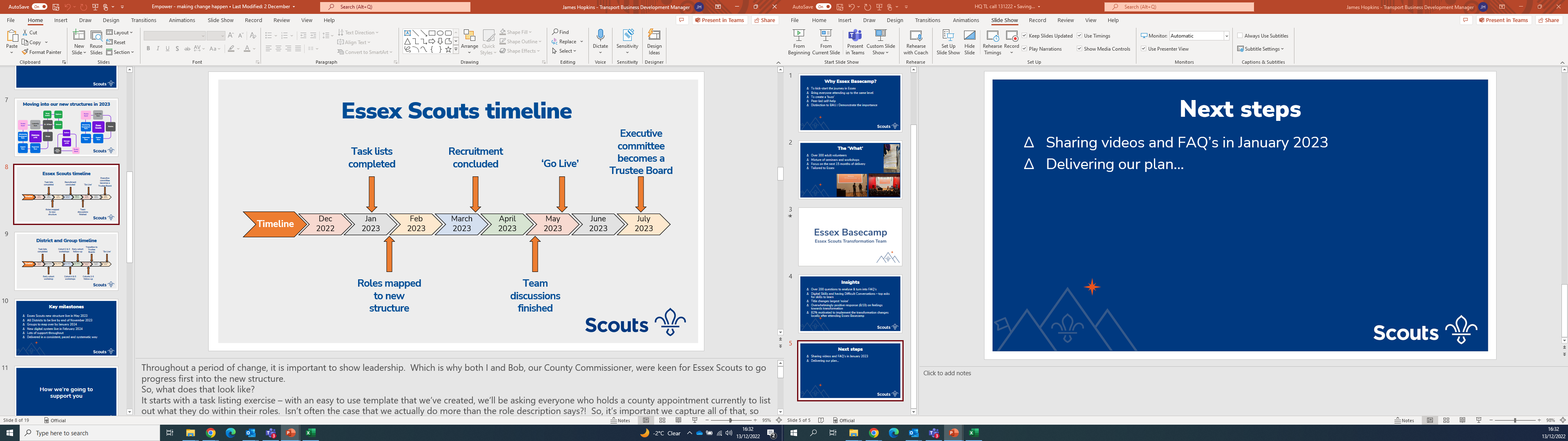 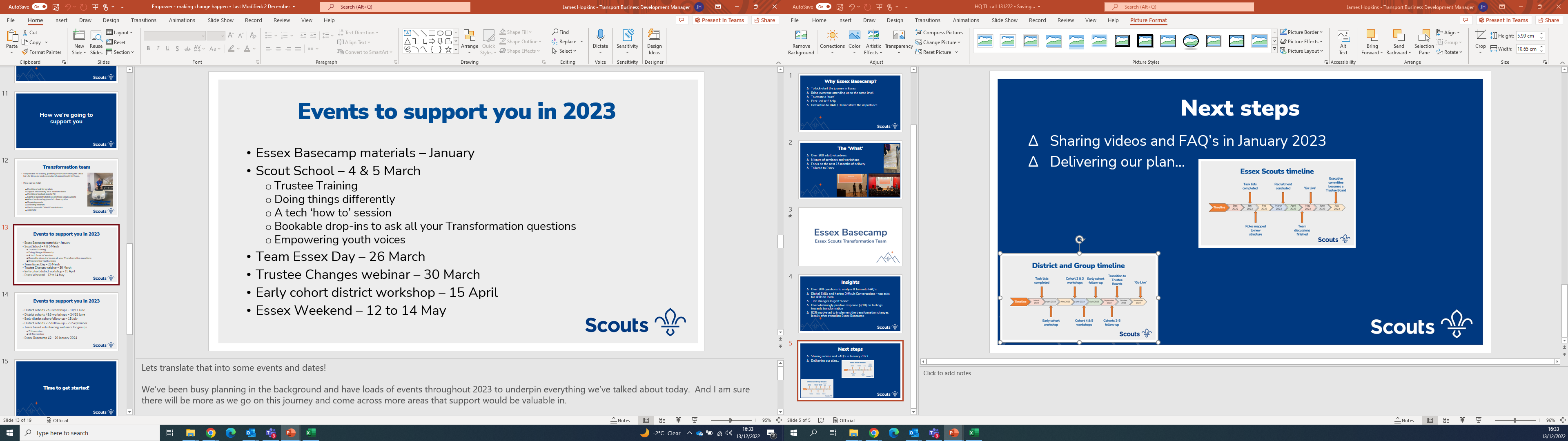 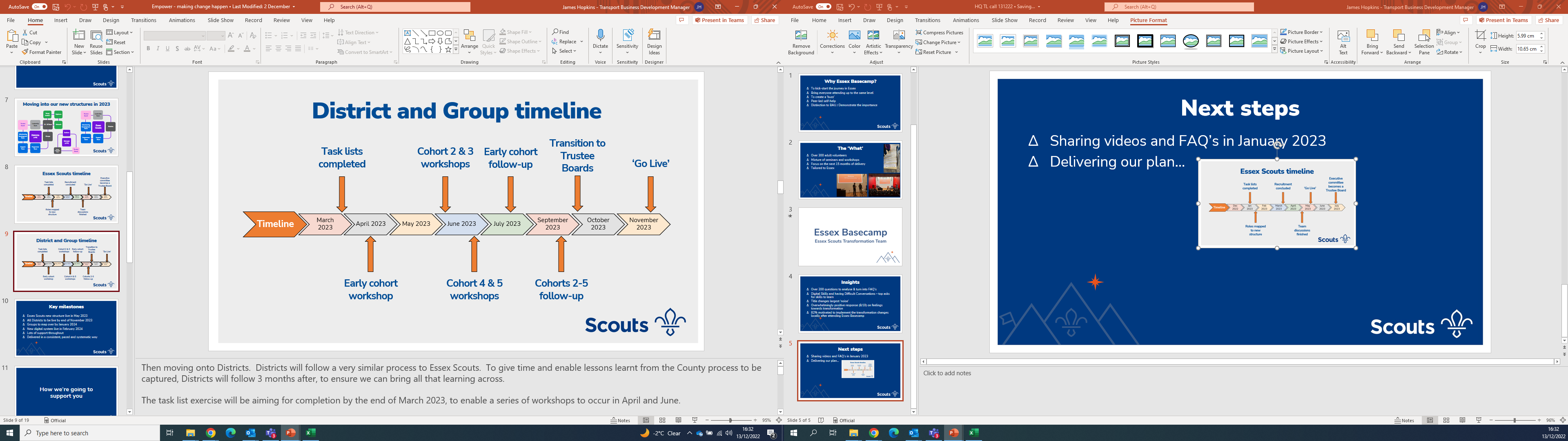 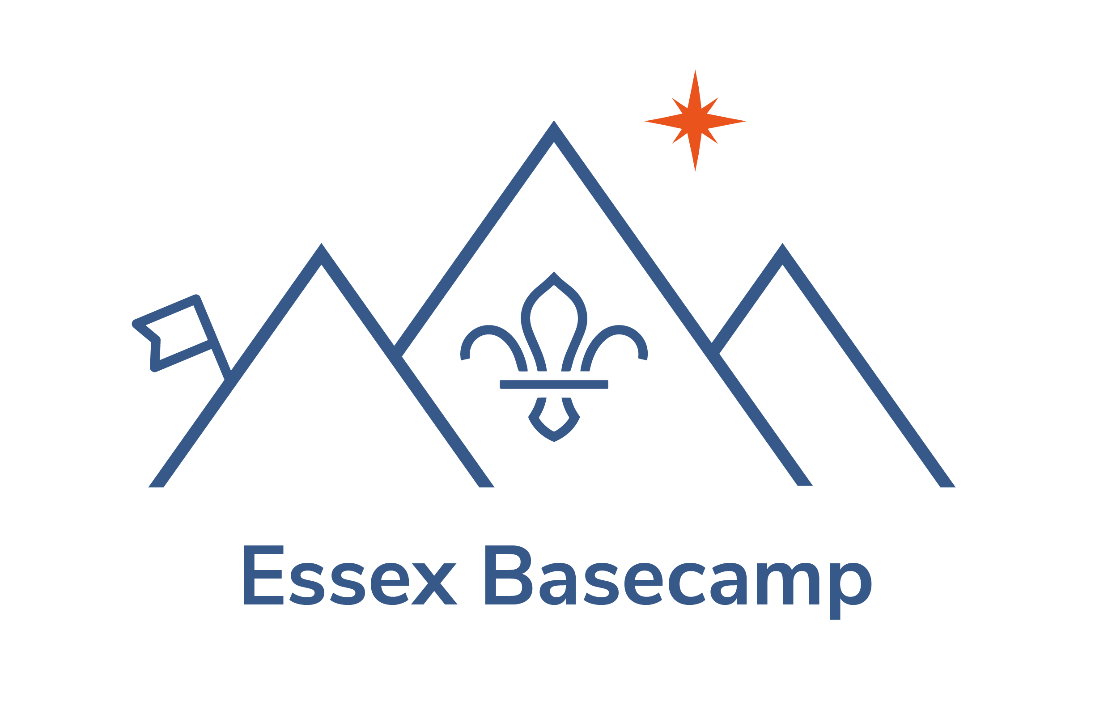 Volunteer Role Vacancies
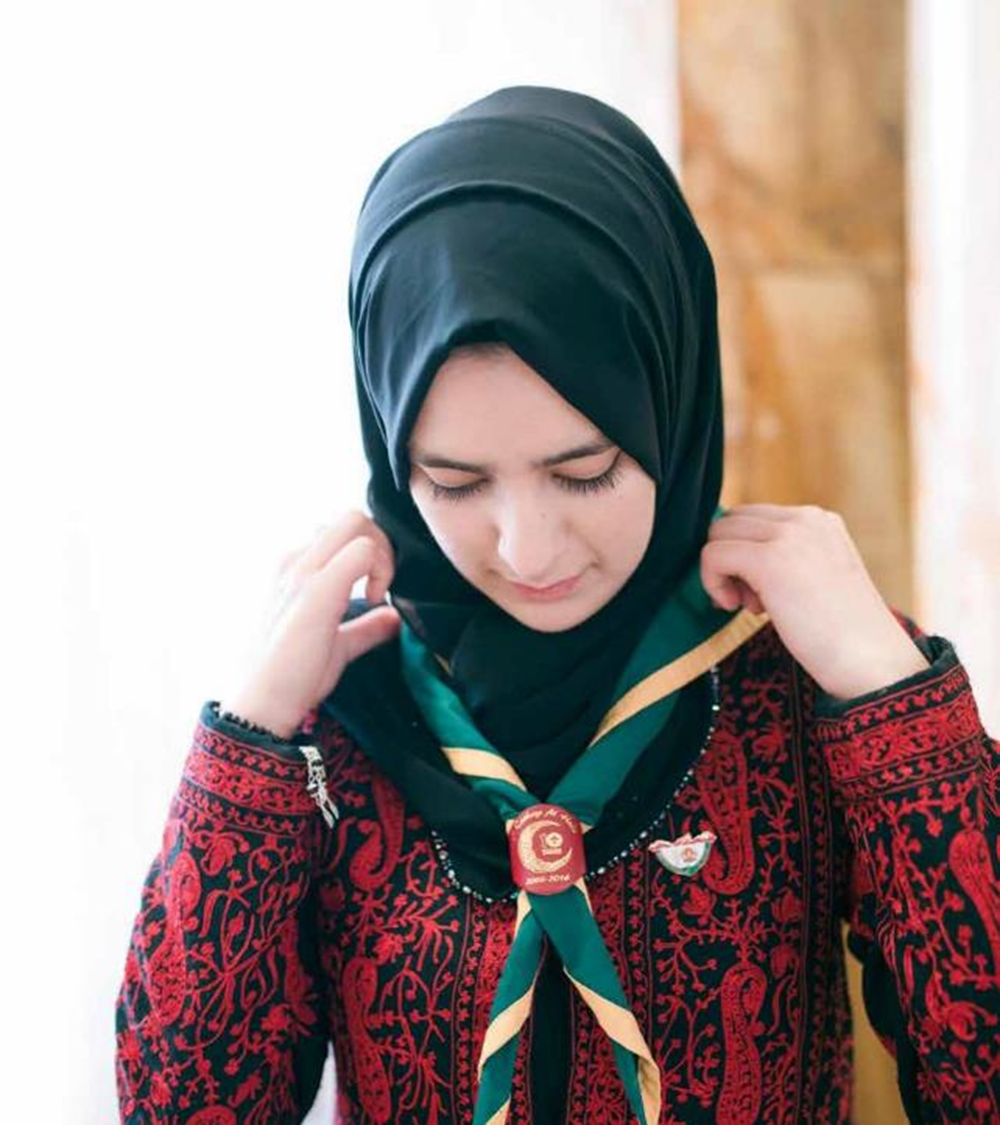 Volunteer Role Vacancies
Digital Readiness Lead
Youth Delivery and Membership Management
Community of Practice Lead - Insights
Next Steps
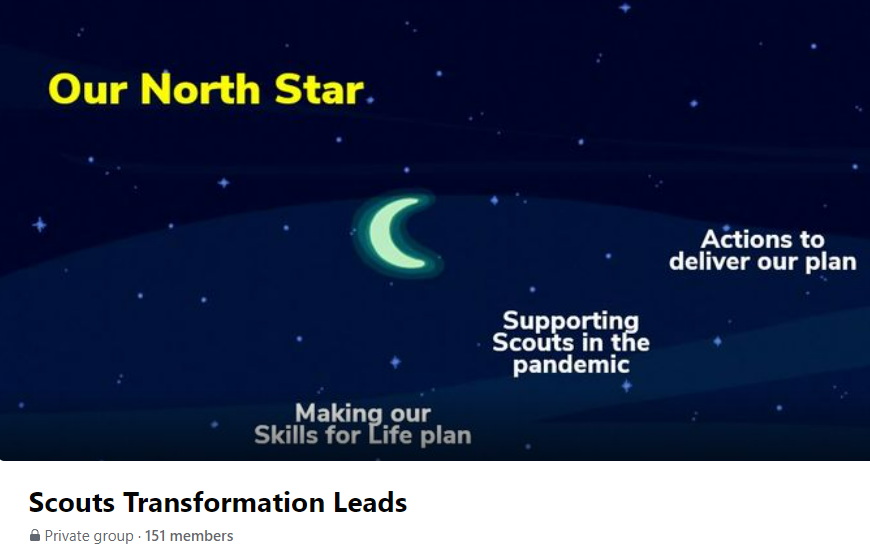 Use resources and tools to build understanding locally including "Is My Patch Ready for Change?“
Build local delivery teams including digital support
Ensure data is up to date in Compass
Join the Facebook group and/or use Transformation.Leads@scouts.org.uk for questions and support
Accept invites to calls
https://www.facebook.com/groups/scoutstransformation
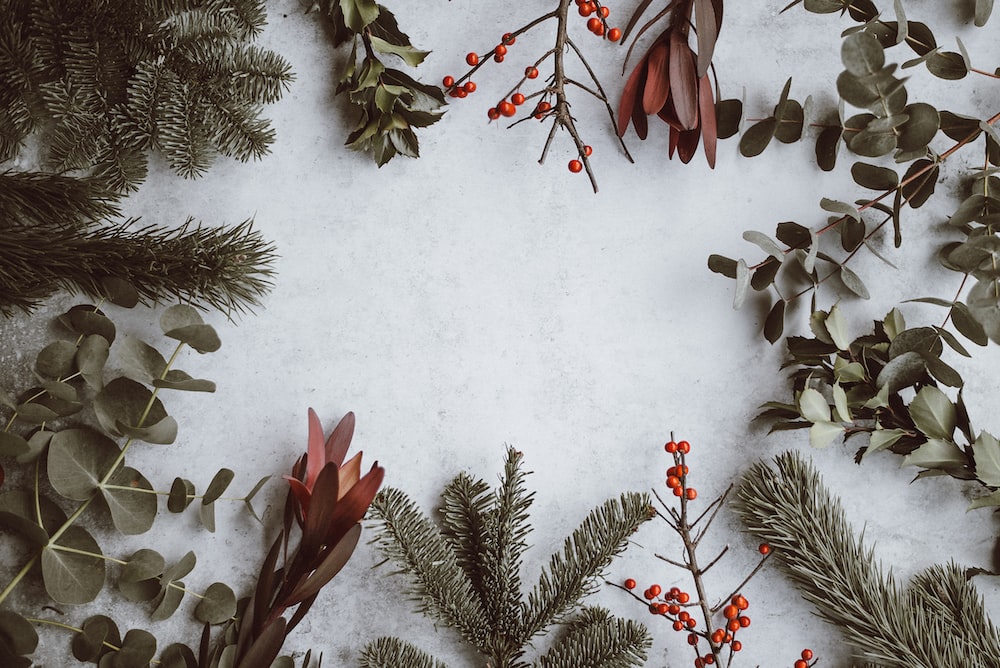 Thanks for everything in 2022 

Here’s to a great 2023 together!
Thank You